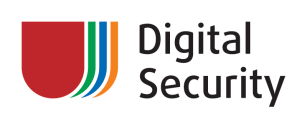 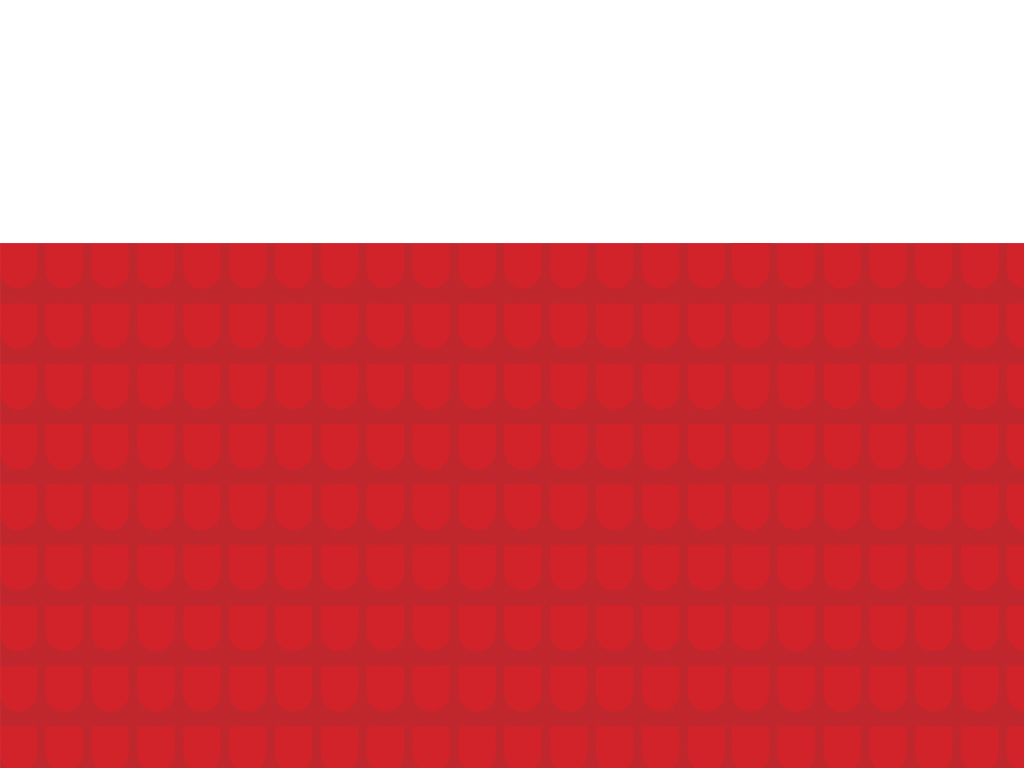 SAP Afaria. Маленькое SMS для взлома большой компании
Частухин Дмитрий,
Директор департамента аудита SAP, Digital Security
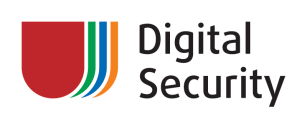 SAP
Наиболее популярное бизнес-приложение
Более 250000 клиентов по всему миру
83% компаний из списка Forbes используют SAP
Основная система – ERP
Основные платформы
SAP NetWeaver ABAP
SAP NetWeaver J2EE
SAP BusinessObjects
SAP HANA
SAP Mobile
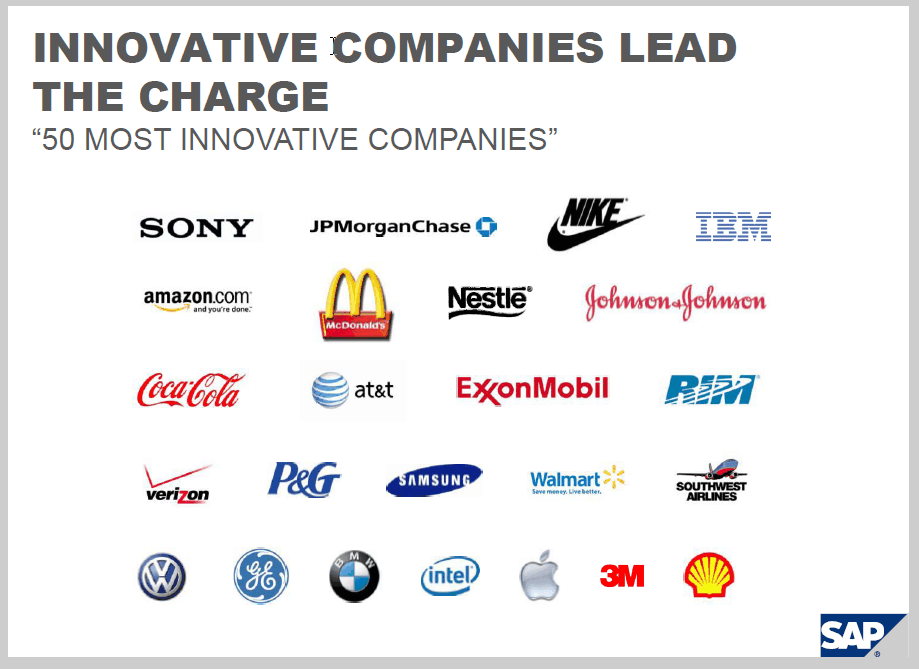 2
© 2003—2015, Digital Security
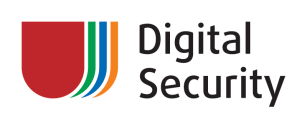 SAP Afaria
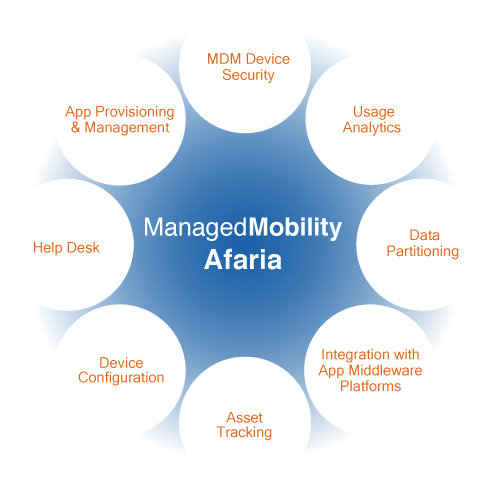 3
© 2003—2015, Digital Security
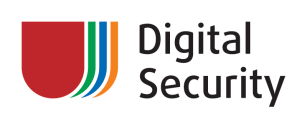 SAP Afaria
Control via SMS
4
© 2003—2015, Digital Security
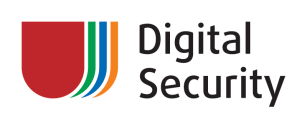 Issue 9. Control via SMS
Administrators can use SMS commands to:
Lock phone
Wipe phone
Unlock phone
Request log
Block user
Send message
Remediate
Transmit location data
Implement policy
etc.
5
© 2003—2015, Digital Security
В прицеле - СЭД
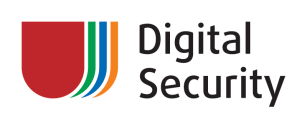 SMS command
WIPEALLDATA
WIPENITRODESK
WIPENITRODESKSDCARD
LOCKDEVICE
FETCHLOG
UNLOCKDEVICE
USERLOCK
REMEDIATE
NOTIFY 
etc..
6
© 2003—2015, Digital Security
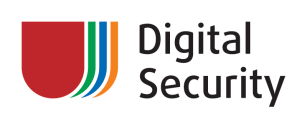 SMS
Вот так выглядит SMS :
@#!Afaria64aACAhntVzjTIjhHDMGql8ldvc/8U6IlIoPU7aAOT8=$\$CMD:USERLOCK
– где:
@#!Afaria – сигнатура, управляющей SMS 
64aACAhntVzjTIjhHDMGql8ldvc/8U6IlIoPU7aAOT8= –  Base64  строка аутентификации
$\$CMD – индикатор того, что SMS содержит команду
USERLOCK – команда
7
© 2003—2015, Digital Security
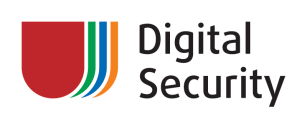 SMS
Строка аутентификации – это SHA256 хэш
Содержит:
<LastAdminSessionID>+<ClientID>+<TransmitterID>+$\$CMD:<CMD_NAME>
– где:
LastAdminSessionID – ID последней сессии с сервером
ClientID–  ID клиента
TransmitterID– ID сервера
8
© 2003—2015, Digital Security
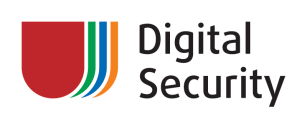 SMS
International Mobile Station Equipment Identity
IMEI?
разглашение информации от других приложений
уязвимости в Afaria (XSS)
перебор
…
9
© 2003—2015, Digital Security
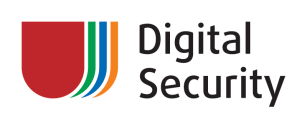 IMEI
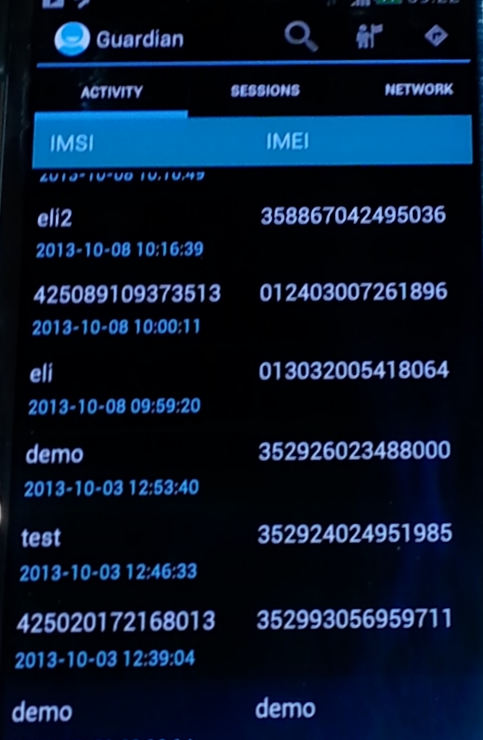 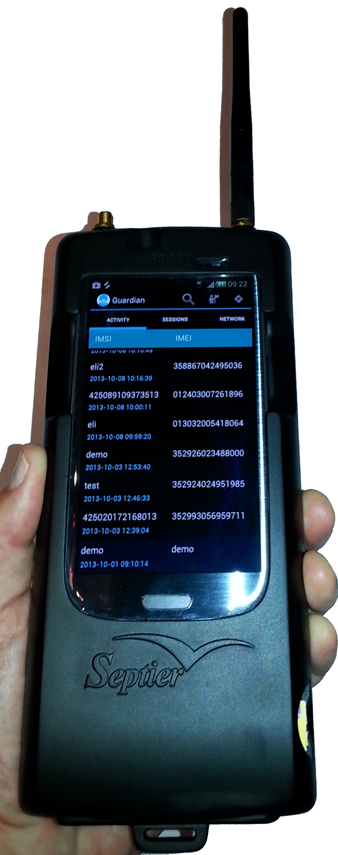 IMEI?
-IMEI catcher
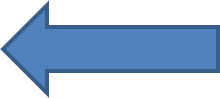 10
© 2003—2015, Digital Security
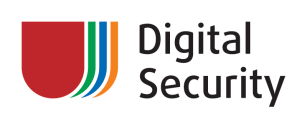 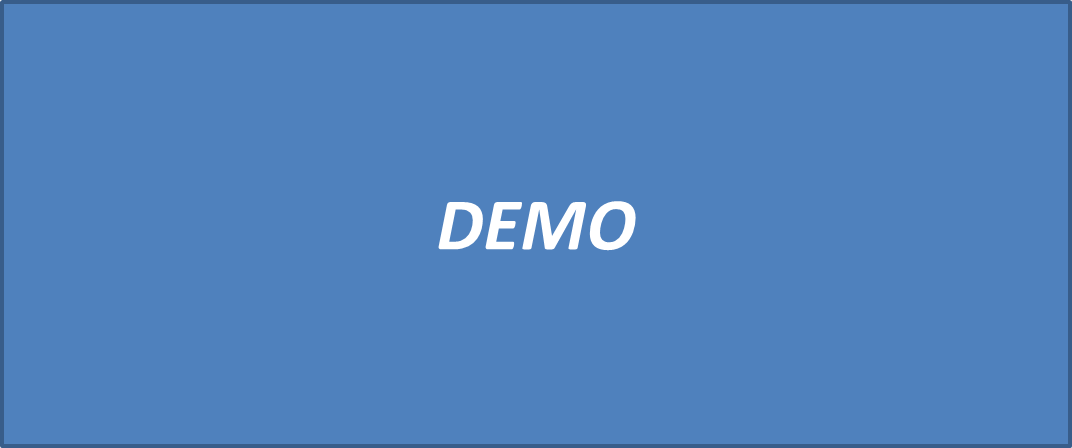 11
© 2003—2015, Digital Security
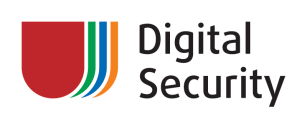 Спасибо за внимание!
Вопросы?
Digital Security в Москве: (495) 223-07-86
Digital Security в Санкт-Петербурге: (812) 703-15-47
d.chastuhin@dsec.ru
www.dsec.ru
12
© 2002—2015, Digital Security